Tiết 24. Ôn đọc nhạc: TĐN số 5, 6
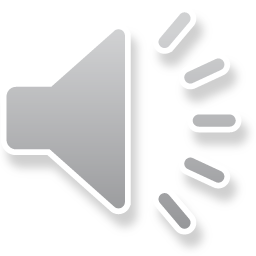 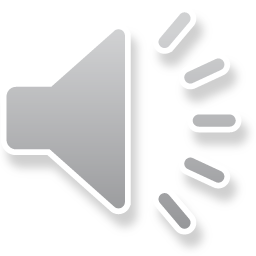 Dặn dò
Học bài cũ và chuẩn bị bài mới